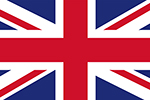 Modified UK Phonetic Alphabet
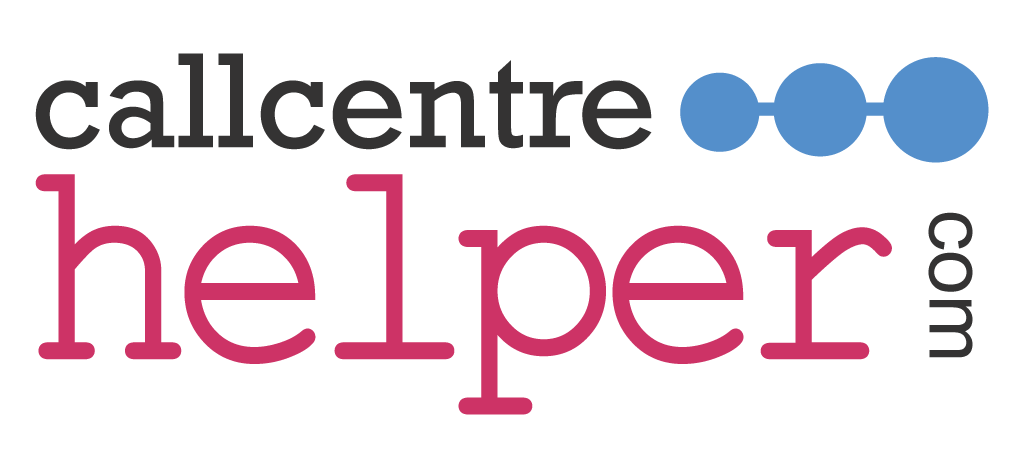